ΕΡΕΥΝΑ ΙΜΕ ΓΣΕΒΕΕ
ΕΙΣΟΔΗΜΑ – ΔΑΠΑΝΕΣ ΝΟΙΚΟΚΥΡΙΩΝ
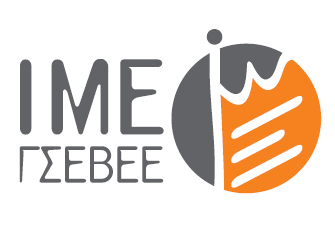 Δεκέμβριος 2016
ΤΑΥΤΟΤΗΤΑ ΤΗΣ ΕΡΕΥΝΑΣ
Η έρευνα πραγματοποιήθηκε από την marc A.E. - Αριθμός Μητρώου Ε.Σ.Ρ.: 1 (ΕΝΑ), 


ΜΕΓΕΘΟΣ ΔΕΙΓΜΑΤΟΣ 		1.000 νοικοκυριά αντιπροσωπευτικής επιλογής.
ΧΡΟΝΙΚΟ ΔΙΑΣΤΗΜΑ		14-24 Νοεμβρίου 2016
ΠΕΡΙΟΧΗ ΔΙΕΞΑΓΩΓΗΣ		Πανελλαδική κάλυψη.
ΜΕΘΟΔΟΣ ΔΕΙΓΜΑΤΟΛΗΨΙΑΣ	Πολυσταδιακή τυχαία δειγματοληψία με χρήση quota.
ΜΕΘΟΔΟΣ ΣΥΛΛΟΓΗΣ ΣΤΟΙΧΕΙΩΝ 	Τηλεφωνικές συνεντεύξεις βάσει ηλεκτρονικού ερωτηματολογίου. 
Η marc A.E.			Είναι μέλος του ΣΕΔΕΑ, της ESOMAR, της WAPOR και τηρεί τον κανονισμό 				του  Π.Ε.Σ.Σ. και τους διεθνείς κώδικες δεοντολογίας για την διεξαγωγή και  				δημοσιοποίηση  ερευνών κοινής γνώμης.
2
Σύνθεση Δείγματος
ΠΕΡΙΟΧΗ ΚΑΤΟΙΚΙΑΣ
4
Από πόσα άτομα αποτελείται το νοικοκυριό σας; (συμπεριλαμβανομένου και του εαυτού σας)
5
Πόσα από αυτά τα άτομα εργάζονται;
6
Το συνολικό οικογενειακό ετήσιο εισόδημά σας για το 2016 θα είναι:
Πάνω από 37% των νοικοκυριών δηλώνει ότι διαβιώνει με ετήσιο οικογενειακό εισόδημα που βρίσκεται στην κατώτερη εισοδηματική κλίμακα (Στην πιο δεινή θέση είναι τα νοικοκυριά με έναν τουλάχιστον άνεργο, όπου καταγράφεται ποσοστό άνω του 50%.
7
Αποτελέσματα Έρευνας
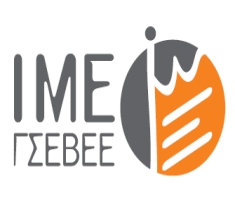 Το συνολικό οικογενειακό ετήσιο εισόδημά σας για το 2016 θα είναι:
Πάνω από 37% των νοικοκυριών δηλώνει ότι διαβιώνει με ετήσιο οικογενειακό εισόδημα που βρίσκεται στην κατώτερη εισοδηματική κλίμακα (Στην πιο δεινή θέση είναι τα νοικοκυριά με έναν τουλάχιστον άνεργο, όπου καταγράφεται ποσοστό άνω του 50%.
9
Ποια είναι η κύρια πηγή εισοδήματος στο νοικοκυριό σας:
10
Ποια είναι η κύρια πηγή εισοδήματος στο νοικοκυριό σας:
11
ΓΕΝΙΚΗ ΜΑΚΡΟΟΙΚΟΝΟΜΙΚΗ ΑΠΟΤΙΜΗΣΗΣΥΓΚΡΙΣΗ ΜΕ ΧΩΡΕΣ ΠΕΡΙΦΕΡΕΙΑΣ
Η οικονομική προσαρμογή στη χώρα μας ήταν πολύ οξύτερη και βίαιη σε όρους μακροοικονομίας, αλλά και επιπτώσεων στη μεσαία τάξη.
12
ΕΙΣΟΔΗΜΑ-ΟΙΚΟΝΟΜΙΚΗ ΚΑΤΑΣΤΑΣΗ ΝΟΙΚΟΚΥΡΙΩΝ
13
Το εισόδημά σας το 2016 σε σχέση με την περσινή χρονιά το 2015:
Το 75,3% των νοικοκυριών παρουσίασε μείωση των εισοδημάτων το 2016 σε σχέση με το 2015, με σαφέστατη την τάση διεύρυνσης της ανισότητας υπέρ των ανώτερων εισοδηματικών κλιμακίων.
14
Το εισόδημά σας το 2016 σε σχέση με την περσινή χρονιά το 2015: - Ανά κατηγορία πληθυσμού -
15
Θεωρείτε πως το 2017, η οικονομική κατάσταση του νοικοκυριού σας είναι πιο πιθανό:
16
Θεωρείτε πως το 2017, η οικονομική κατάσταση του νοικοκυριού σας είναι πιο πιθανό: - Ανά κατηγορία πληθυσμού -
17
Με το οικογενειακό εισόδημα που έχετε σήμερα, σε ποια κατηγορία οικογενειών θα λέγατε ότι ανήκετε; Σε αυτές που…
Το 16,0% των νοικοκυριών δηλώνει ότι τα εισοδήματά του δεν επαρκούν για να καλύψουν ούτε τις βασικές τους ανάγκες.
18
Κατώφλι φτώχειας ελληνικών νοικοκυριώνΣΥΓΚΡΙΣΗ ΜΕ ΧΩΡΕΣ ΤΗΣ ΠΕΡΙΦΕΡΕΙΑΣ
* πηγή: Eurostat
Σύμφωνα με τα επίσημα στοιχεία της Eurostat το κατώφλι σχετικής φτώχειας μειώθηκε από τις 7,178 στο 2010 στις 4,512€ το 2015, ένδειξη κατάρρευσης των μεσαίων εισοδημάτων. Αν λαμβάναμε ως μέτρο σύγκρισης το κατώφλι φτώχειας του 2010, τότε περίπου τα μισά νοικοκυριά θα θεωρούνταν σήμερα φτωχά.
19
ΔΕΙΚΤΗΣ ΑΝΙΣΟΤΗΤΑΣΣΥΓΚΡΙΣΗ ΜΕ ΧΩΡΕΣ ΤΗΣ ΠΕΡΙΦΕΡΕΙΑΣ
Η ανισότητα επιδεινώθηκε στη χώρα την περίοδο 2008-2015, προσεγγίζοντας τον υψηλό συντελεστή της Ισπανίας.
* πηγή: Eurostat
Ο συντελεστής Gini μετρά την ανισότητα εισοδημάτων. Λαμβάνει τιμές από 0 (0%, απόλυτη ισότητα) ως 1 (100%, απόλυτη ανισότητα)
20
ΦΤΩΧΕΙΑ ΚΑΙ ΚΟΙΝΩΝΙΚΟΣ ΑΠΟΚΛΕΙΣΜΟΣΣΥΓΚΡΙΣΗ ΜΕ ΧΩΡΕΣ ΤΗΣ ΠΕΡΙΦΕΡΕΙΑΣΕΞΕΛΙΞΗ 2008-2015
* πηγή: Eurostat
Περίπου 783,000 άτομα προστέθηκαν στον πληθυσμό που βρίσκεται κάτω από το κατώφλι φτώχειας και κοινωνικού αποκλεισμού.
21
Τι ποσοστό του εισοδήματος καταφέρνετε να αποταμιεύσετε;-οσοι απάντησαν ότι ζουν άνετα ή καταφέρνουν χωρίς δυσκολία να καλύψουν τις υποχρεώσεις τους-
Σύμφωνα με στοιχεία της AMECO, η καθαρή αποταμίευση του ιδιωτικού τομέα το 2015 μειώθηκε κατά 9,5 δις. Σε πρόσφατη μελέτη της Ευρωπαϊκής Κεντρικής Τράπεζας, επισημαίνεται ότι τα ελληνικά νοικοκυριά έχουν απολέσει το 35,9% της αξίας των περιουσιακών τους στοιχείων μετά την έναρξη της κρίσης.
22
Ένα έκτακτο αλλά απολύτως αναγκαίο έξοδο της τάξης των 500 ευρώ θα το αντιμετωπίζατε:
23
ΑΠΑΣΧΟΛΗΣΗ-ΑΝΕΡΓΙΑ
24
Έχετε κάποιο άνεργο μέλος στο νοικοκυριό σας; (Που να μην εργάζεται και να ψάχνει για δουλειά)
Το 32,6% των νοικοκυριών, δηλαδή σχεδόν 1,1 εκ. νοικοκυριά έχουν στην οικογένεια ένα τουλάχιστο άτομο σε ανεργία
25
Έχετε κάποιο άνεργο μέλος στο νοικοκυριό σας; (Που να μην εργάζεται και να ψάχνει για δουλειά) - Ανά κατηγορία πληθυσμού -
26
Για πόσο διάστημα βρίσκεται ή βρίσκονται σε ανεργία (επιλέγουμε το άτομο με τη μεγαλύτερη διάρκεια) ; - Βάση: Όσοι έχουν κάποιο άνεργο μέλος στο νοικοκυριό (32,6%) -
27
Το άνεργο μέλος του νοικοκυριού σας, λαμβάνει επίδομα ανεργίας;- Βάση: Όσοι έχουν κάποιο άνεργο μέλος στο νοικοκυριό (32,6%) -
Από το σύνολο των άνεργων μελών των νοικοκυριών, μόνο το 9,5% λαμβάνει επίδομα ανεργίας.
28
Υπάρχει κάποιο μέλος του νοικοκυριού σας που αμοίβεται με μισθό κάτω από 490 ευρώ; (π.χ. ημιαπασχόληση)
Περισσότερα από 1 στα 5 νοικοκυριά (22,4%) έχουν ένα μέλος στην οικογένεια που εργάζεται για λιγότερα χρήματα από τον επίσημα καθορισμένο κατώτατο μισθό των 586€ (490,00€ καθαρή αμοιβή).
29
Υπάρχει κάποιο μέλος του νοικοκυριού που έχει μεταναστεύσει τα τελευταία 5-6 χρόνια στο εξωτερικό για να βρει εργασία;
Εκρηκτικές διαστάσεις φαίνεται ότι έχει λάβει το φαινόμενο της οικονομικής μετανάστευσης.  Το 9,7% των νοικοκυριών δηλώνει ότι είχε ένα τουλάχιστο μέλος που μετανάστευσε στο εξωτερικό για να βρει εργασία (αυτό αντιστοιχεί σε πάνω από 400,000 οικογένειες).
30
Στη σημερινή συγκυρία, αν είχατε την ευκαιρία , εσείς ή κάποιο άλλο μέλος του νοικοκυριού, θα μεταναστεύατε στο εξωτερικό για εργασία;
Ακόμη πιο ανησυχητική είναι η προοπτική συνέχισης του φαινομένου, καθώς το 42% των νοικοκυριών θα εξέταζε σοβαρά το ενδεχόμενο να μεταναστεύσει στο εξωτερικό, αν υπήρχαν οι προϋποθέσεις για εξεύρεση εργασίας. Στις νεότερες ηλικίες 18-35 ετών, το ποσοστό αυτό ανέρχεται στο 67,7%.
31
ΟΙΚΟΝΟΜΙΚΕΣ ΥΠΟΧΡΕΩΣΕΙΣ ΝΟΙΚΟΚΥΡΙΩΝ
32
Εσείς ή κάποιο άλλο μέλος του νοικοκυριού σας έχετε ληξιπρόθεσμες οφειλές στην εφορία;
Το 21,3% των νοικοκυριών έχει ληξιπρόθεσμες οφειλές προς την εφορία, ενώ το 58,2% των οφειλετών έχει υπαχθεί σε κάποιου είδους ρύθμιση.
33
Έχετε υπαχθεί στη ρύθμιση με δόσεις για οφειλές στην εφορία; - Αν έχει κάποιο μέλος του νοικοκυριού οφειλές στην εφορία-
34
Εκτιμάτε ότι το επόμενο έτος θα μπορέσετε να ανταποκριθείτε στις φορολογικές σας υποχρεώσεις;
Το 34% των νοικοκυριών εκτιμά ότι δεν θα μπορέσει να ανταποκριθεί στις φορολογικές υποχρεώσεις το επόμενο έτος.
35
Εκτιμάτε ότι το επόμενο έτος θα μπορέσετε να ανταποκριθείτε στις φορολογικές σας υποχρεώσεις; - Ανά κατηγορία πληθυσμού -
36
Έχετε οικονομικές υποχρεώσεις προς τις τράπεζες; (δόσεις δανείων, κάρτες, στεγαστικό κλπ)
Το 27,3% των νοικοκυριών με δανειακές υποχρεώσεις έχει ληξιπρόθεσμες οφειλές προς τις τράπεζες (αφορά περίπου 430,000 νοικοκυριά). Εντονότερο πρόβλημα αντιμετωπίζουν τα φτωχότερα και μονομελή νοικοκυριά (άνω του 40%).
37
Καταφέρνετε να εξυπηρετείτε εγκαίρως τις δόσεις σας ή έχετε ληξιπρόθεσμες οφειλές;-Βάση: όσοι έχουν οικονομικές υποχρεώσεις προς τράπεζες-
38
Εκτιμάτε ότι το επόμενο έτος θα μπορέσετε να ανταποκριθείτε στις τραπεζικές σας υποχρεώσεις;-Βάση: όσοι έχουν οικονομικές υποχρεώσεις προς τράπεζες-
39
Διαθέτετε ακίνητη περιουσία για την οποία πρέπει να πληρώσετε ΕΝΦΙΑ; (κατοικία, Οικόπεδο, εξοχικό, επαγγελματικό χώρο, κλπ)
40
Θα μπορέσετε να πληρώσετε τους φόρους που αφορούν τα ακίνητά σας;- Βάση: Όσοι διαθέτουν ακίνητη περιουσία -
Το 15,1% των νοικοκυριών με ιδιόκτητο ακίνητο δηλώνει ότι αδυνατεί να πληρώσει τους φόρους για τα ακίνητα που διαθέτει.
41
Το σπίτι που μένετε είναι :
42
Έχετε στεγαστικό δάνειο που τρέχει ακόμη;- Βάση: Όσοι μένουν σε ιδιόκτητο σπίτι -
43
Πώς ανταποκρίνεστε στις δόσεις του στεγαστικού δανείου; Τις πληρώνετε πάντα κανονικά στην ώρα τους;  Με κάποια καθυστέρηση; Έχετε καθυστερημένες οφειλές;- Βάση: Όσοι έχουν στεγαστικό δάνειο που τρέχει ακόμα -
1 στα 4 νοικοκυριά που διαμένουν σε ιδιόκτητο σπίτι έχουν στεγαστικό δάνειο, ενώ το 31,5 % εξ αυτών των οφειλετών έχει καθυστερημένες οφειλές.
44
Έχετε κάνει διακανονισμό για μικρότερες δόσεις;- Βάση: Όσοι έχουν στεγαστικό δάνειο που τρέχει ακόμα -
45
Πιστεύετε ότι θα μπορέσετε  να αποπληρώνετε κανονικά τις δόσεις του στεγαστικού σας στο μέλλον;- Βάση: Όσοι έχουν στεγαστικό δάνειο που τρέχει ακόμα -
46
Ανησυχείτε ότι με τα σημερινά δεδομένα μπορεί κάποια στιγμή να χάσετε το σπίτι σας; (αδυναμία πληρωμής φόρων, εκποίηση από τράπεζα) - Βάση: Όσοι έχουν ιδιόκτητη κατοικία-
1 στα 4 (24,3%) νοικοκυριά εκφράζουν φόβο ότι θα χάσουν το σπίτι τους εξ αιτίας τόσο των συσσωρευμένων υποχρεώσεων όσο και των επιπρόσθετων επιβαρύνσεων (δανειακών, φορολογικών και άλλων). Σύμφωνα με έρευνα της ΕΚΤ, τα νοικοκυριά έχουν απολέσει στην Ελλάδα, το 35,9% της περιουσιακής τους αξίας.
47
Έχετε υποστεί τα τελευταία χρόνια δέσμευση/ κατάσχεση λογαριασμών και περιουσιακών στοιχείων λόγω οφειλών;
Συνολικά, από την έναρξη της κρίσης, πάνω από 160,000 νοικοκυριά έχουν υποστεί δέσμευση/ ή κατάσχεση περιουσιακών στοιχείων.
48
ΕΞΕΛΙΞΗ ΤΩΝ ΦΟΡΩΝ
* πηγή: Eurostat
Οι φόροι ως %ΑΕΠ καταγράφουν την υψηλότερη τιμή στις χώρες της περιφέρειας.
49
ΕΞΕΛΙΞΗ ΔΗΜΟΣΙΩΝ ΔΑΠΑΝΩΝΔΗΜΟΣΙΟΝΟΜΙΚΗ ΠΡΟΣΑΡΜΟΓΗ ΣΤΙΣ ΧΩΡΕΣ ΠΕΡΙΦΕΡΕΙΑΣ
* Πηγή: ΕUROSTAT
Η μείωση της δημόσιας δαπάνης στην Ελλάδα της κρίσης άγγιξε το 25%, που μεταφράζεται σε 31,1 δις. Η δημόσια δαπάνη που αφορά σε υγεία, εκπαίδευση, άλλες κοινωνικές δομές, ουσιαστικά υποκαταστάθηκε από την ιδιωτική δαπάνη, όπως προκύπτει στον προηγούμενο πίνακα.
50
ΚΑΤΑΝΑΛΩΣΗ-ΠΟΙΟΤΗΤΑ ΖΩΗΣ
51
Θα ήθελα να μου πείτε  αν διαθέσατε τα ίδια , λιγότερα ή περισσότερα χρήματα το 2016 σε σχέση με αυτά που διαθέσατε το 2015 στις κατηγορίες δαπανών του νοικοκυριού σας:
Διευρύνθηκε ο αριθμός των νοικοκυριών που δήλωσε ότι αύξησε την ιδιωτική δαπάνη για τους οικιακούς λογαριασμούς, την υγειονομική και φαρμακευτική περίθαλψη (3η συνεχή χρονιά) και την εκπαίδευση
52
Μπορείτε να μας επισημάνετε αν λόγω οικονομικής στενότητας, φέτος δεν μπορέσατε ή καθυστερήσατε να καλύψετε κάποια ανάγκη για κάτι από τα παρακάτω:
Πάνω από τα μισά νοικοκυριά δήλωσαν ότι καθυστέρησαν να λάβουν ιατρικές συμβουλές  και θεραπείας λόγω οικονομικής αδυναμίας.
53
Τι ποσοστό των μηνιαίων εξόδων σας (αγορές, υποχρεώσεις, κλπ) πληρώνετε με κάρτα ή μέσω web banking (κατά προσέγγιση);
Περίπου τα μισά νοικοκυριά χρησιμοποιούν πλαστικό χρήμα και e-banking για αγορά αγαθών και πληρωμή λογαριασμών, αλλά παραμένει ένα 46% που προτιμά να πληρώνει μόνο με μετρητά.
54
Ποιο κατά τη γνώμη σας είναι το ελάχιστο μηνιαίο διαθέσιμο εισόδημα που πρέπει να έχει το νοικοκυριό σας  για να καλύπτει τις βασικές ανάγκες του;
55